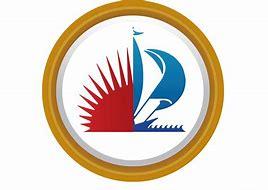 FLAC
City of Fort Lauderdale Aquatic CenterConstruction Project• •Parks and Recreation Board PresentationFebruary 23, 2022
[Speaker Notes: Brooke – Ruben | Graphics]
Project Goals
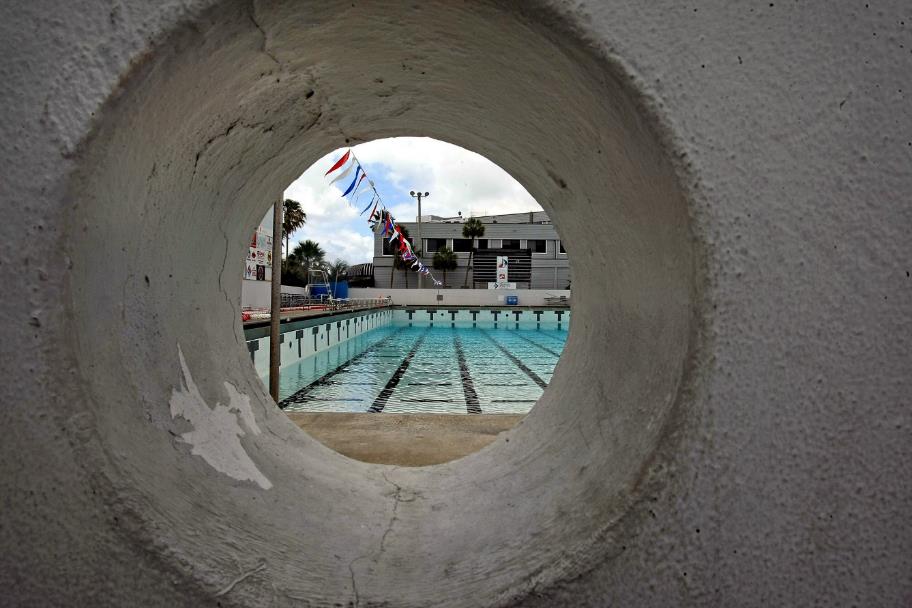 Update & Refresh to Facilities for:
Competitive Standards
Recreational Fitness
Re-establish venue as the center of swimming
[Speaker Notes: Cory
Change the airplane bullets]
Project Design
3
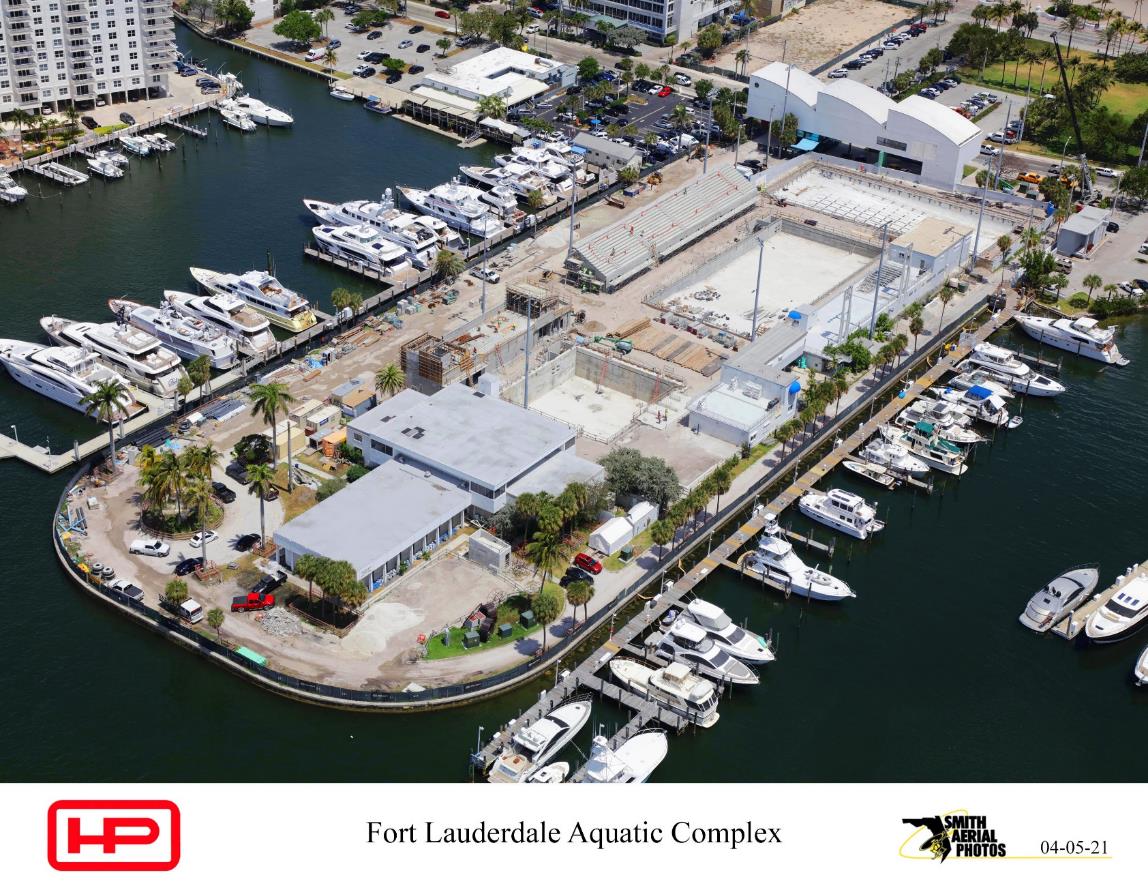 April 2021
[Speaker Notes: Greg]
April 2021
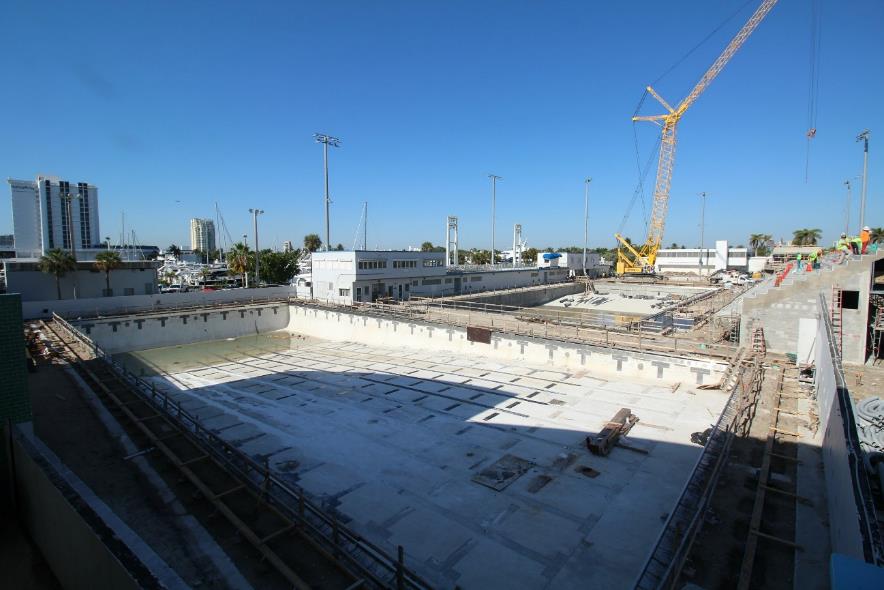 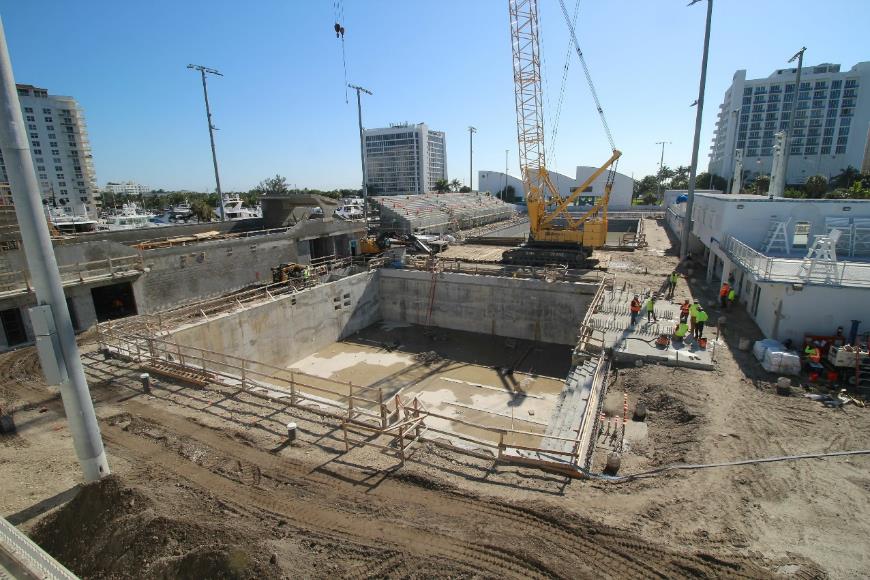 [Speaker Notes: Greg]
July 2021
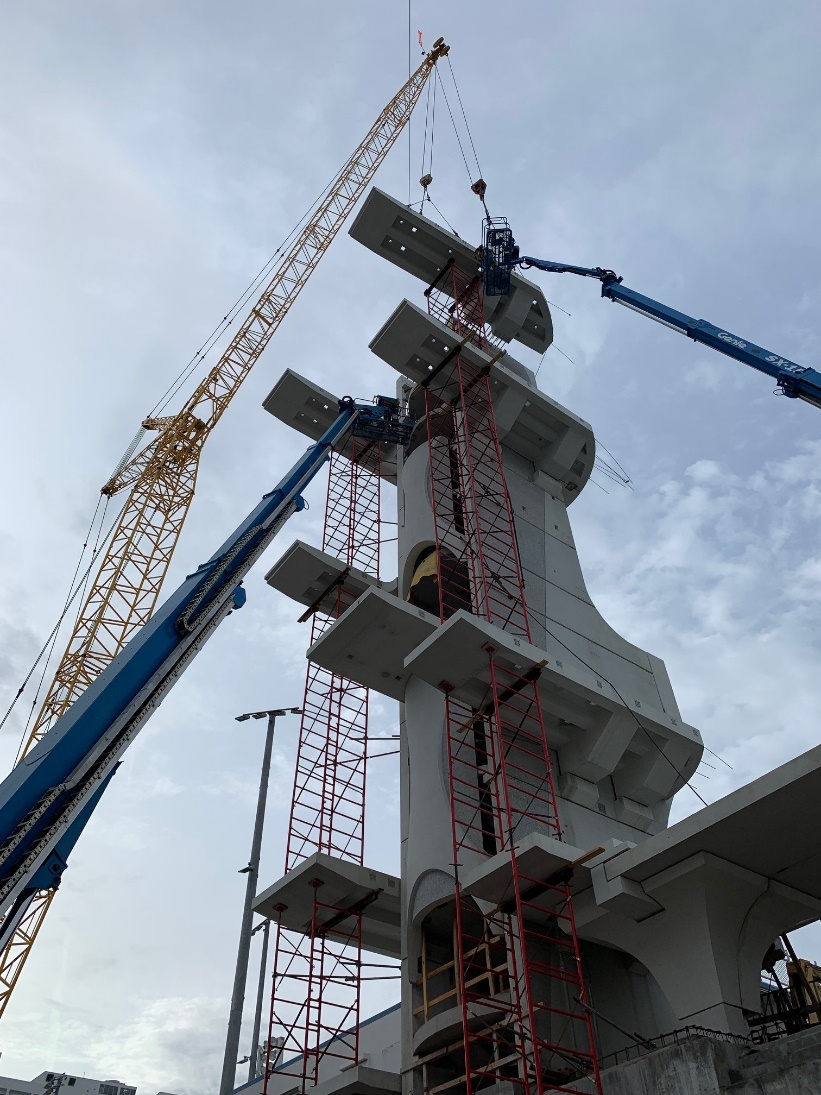 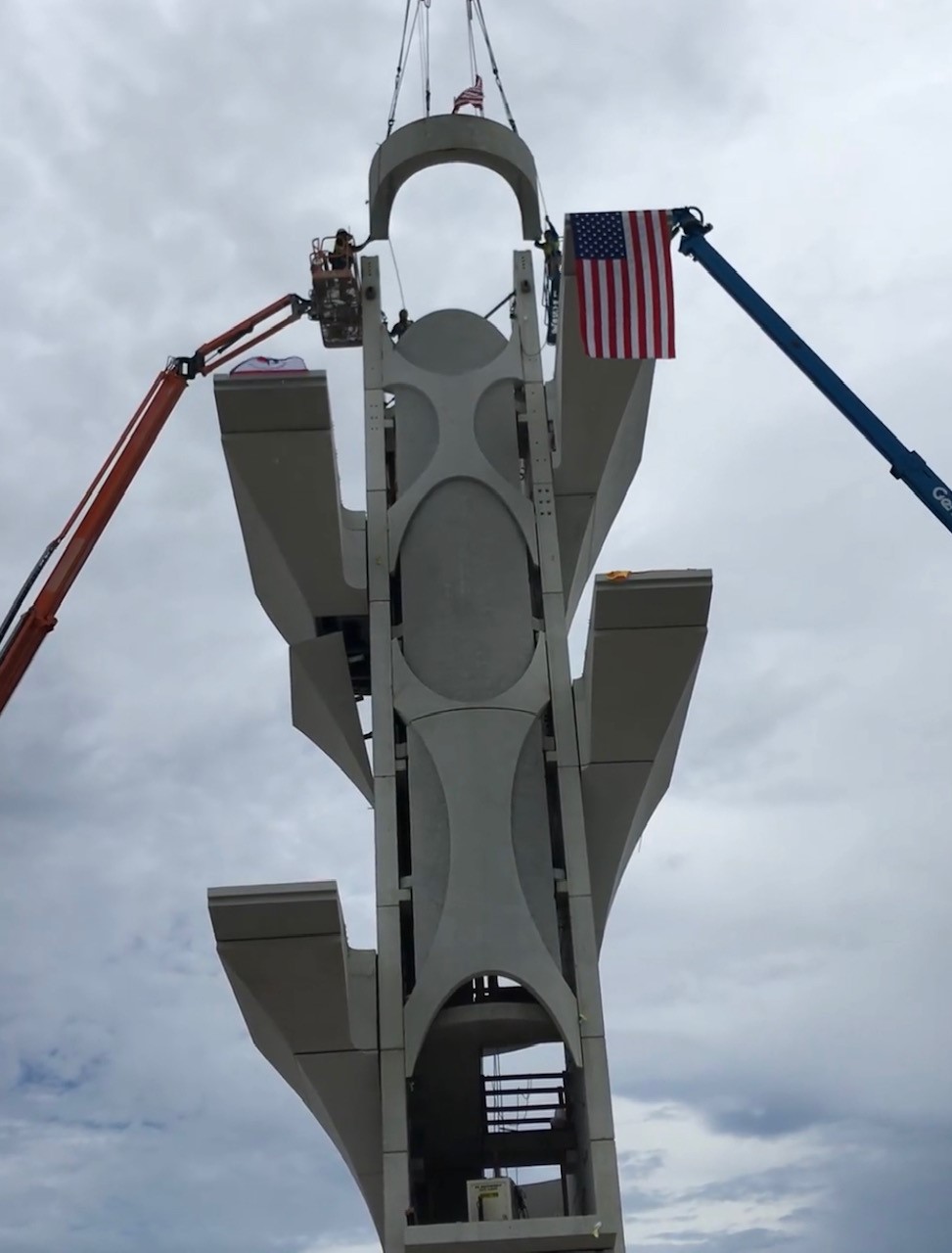 6
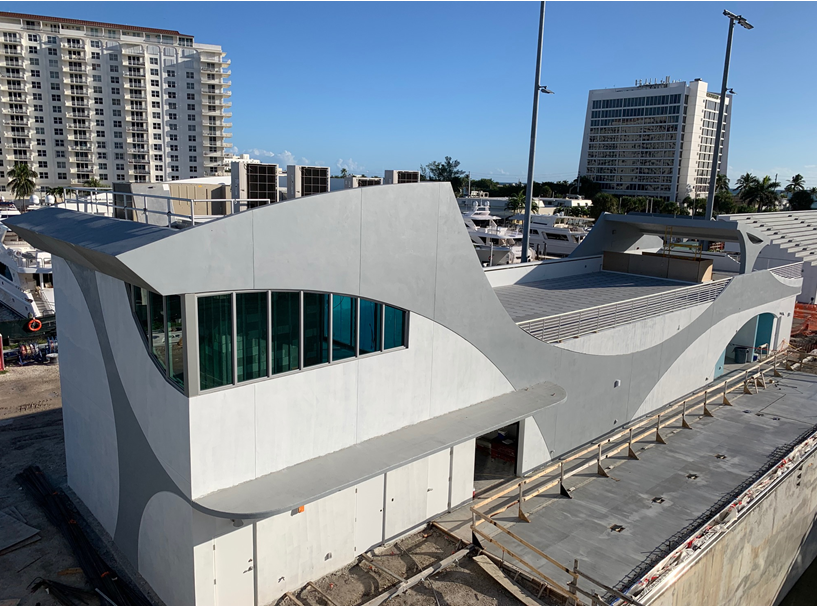 December 2021
7
January 2022
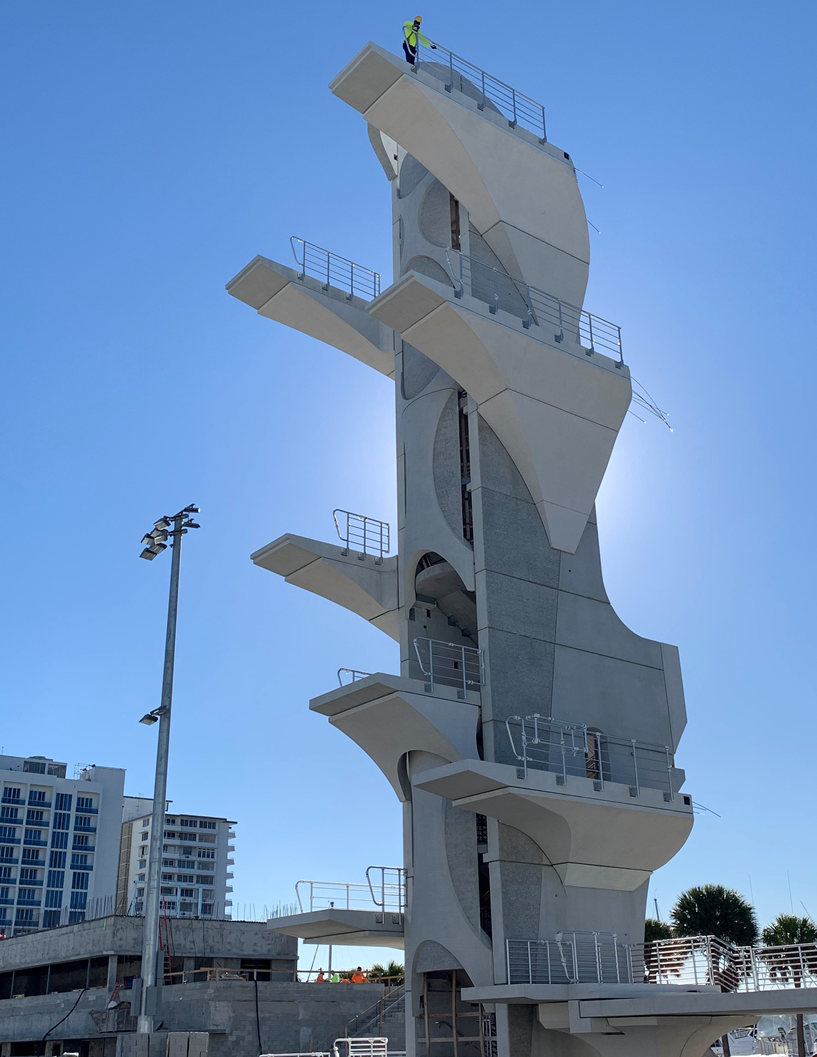 8
January 2022
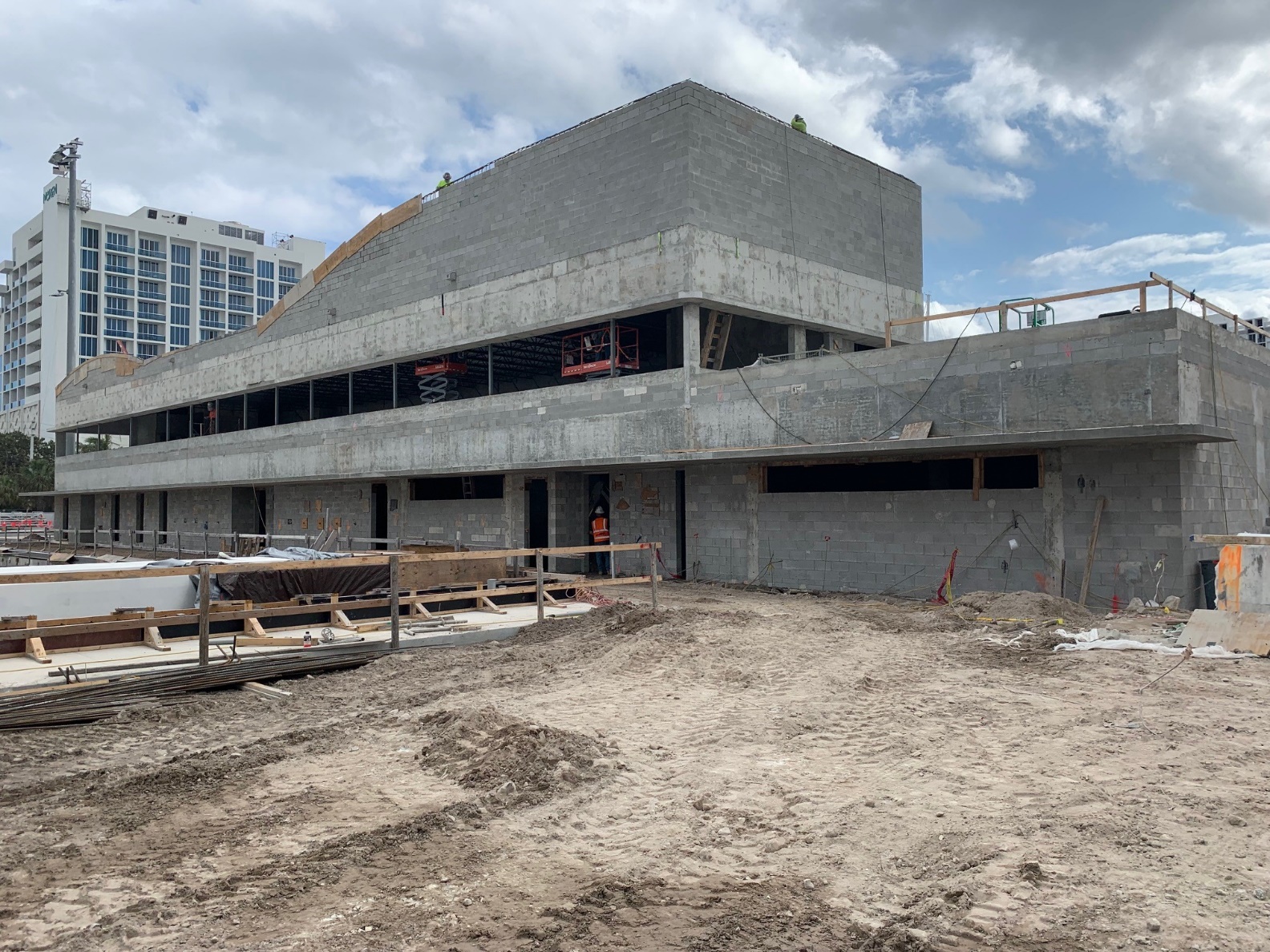 9
February 2022
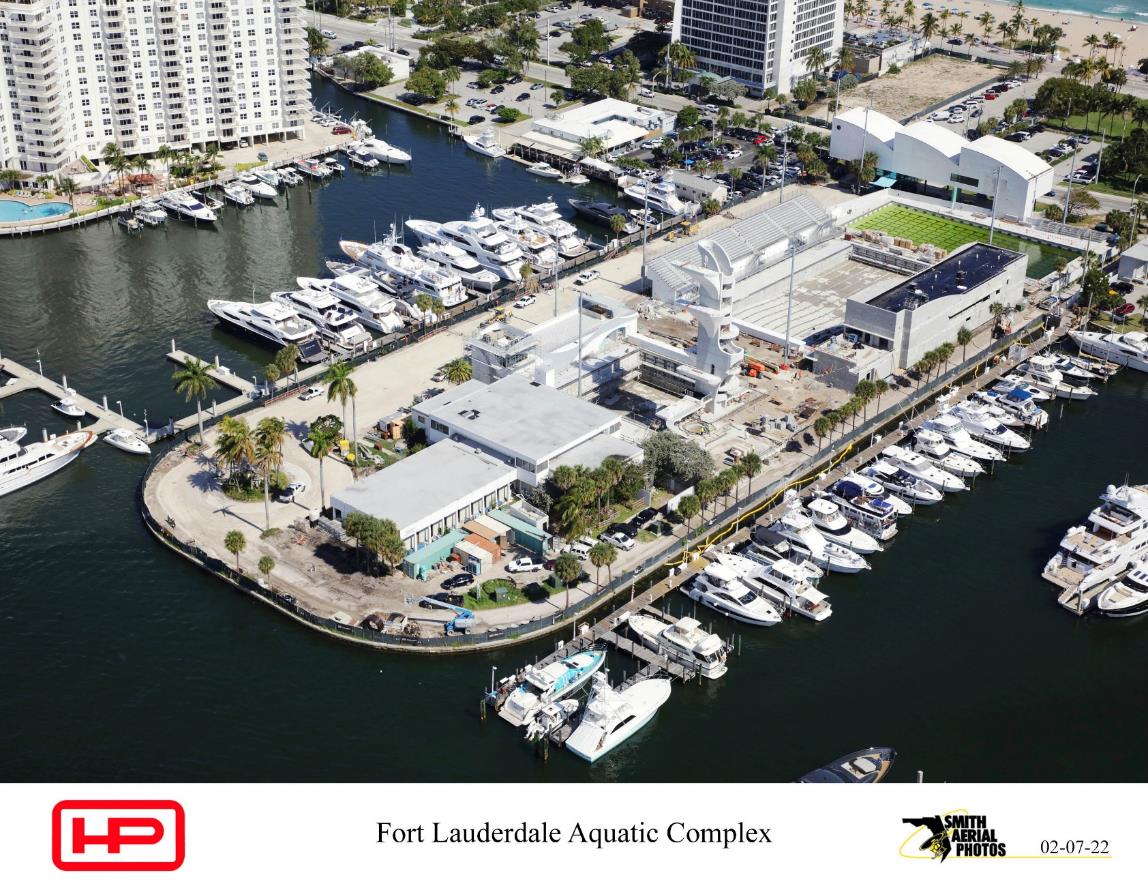 [Speaker Notes: Greg]
Project To Date
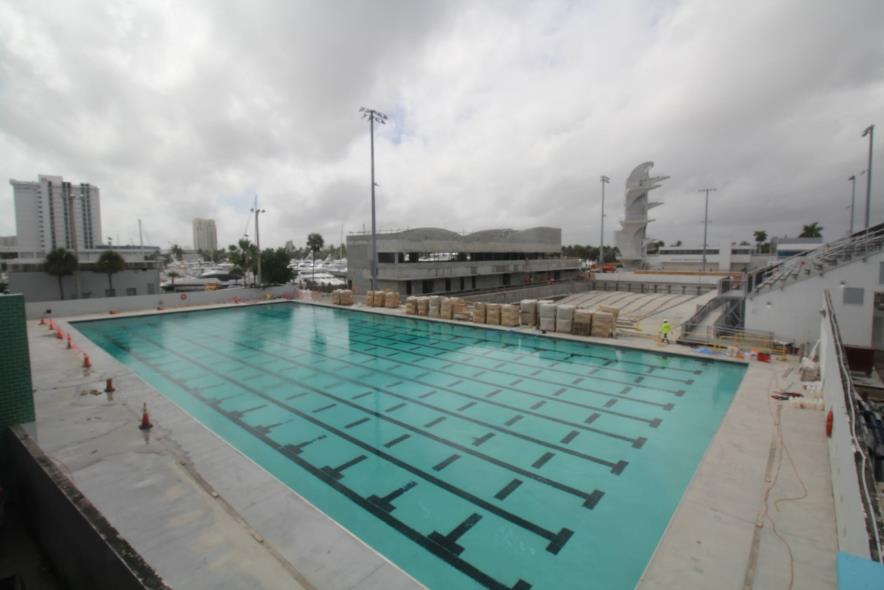 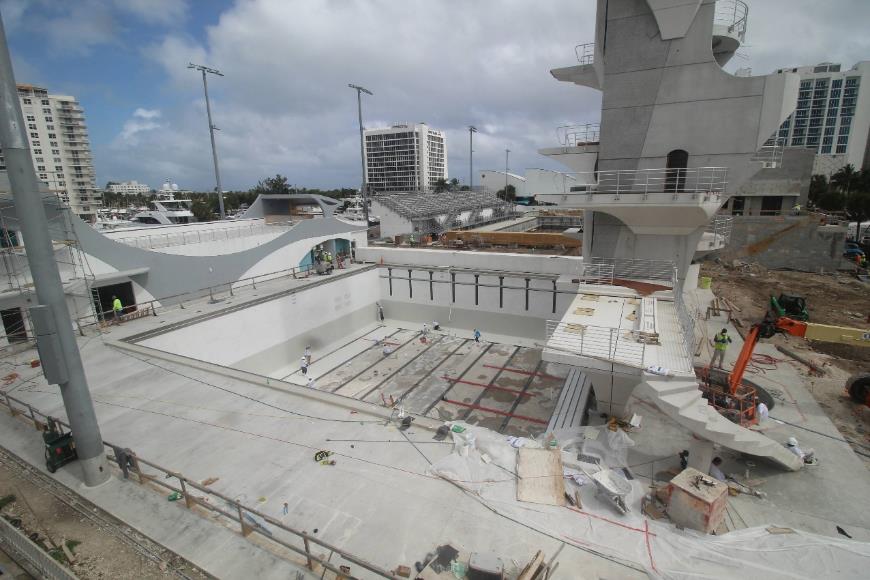 [Speaker Notes: Greg]
Project To Date
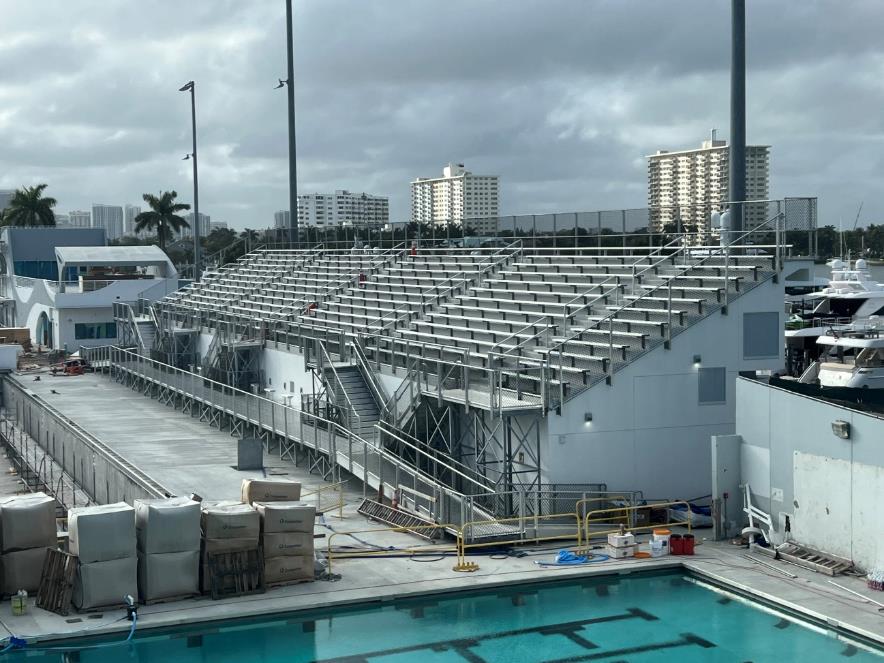 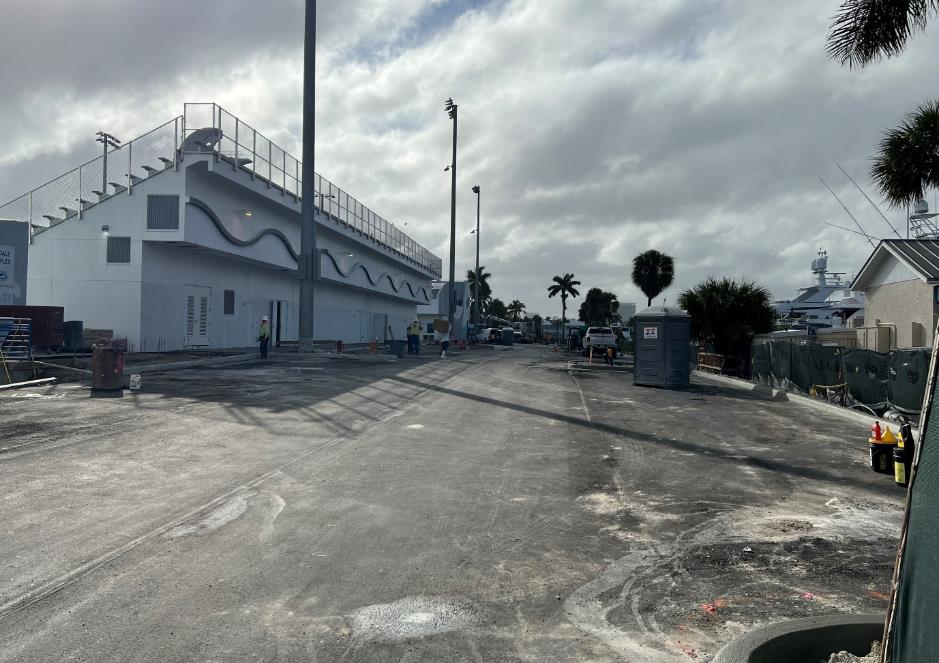 [Speaker Notes: Greg]
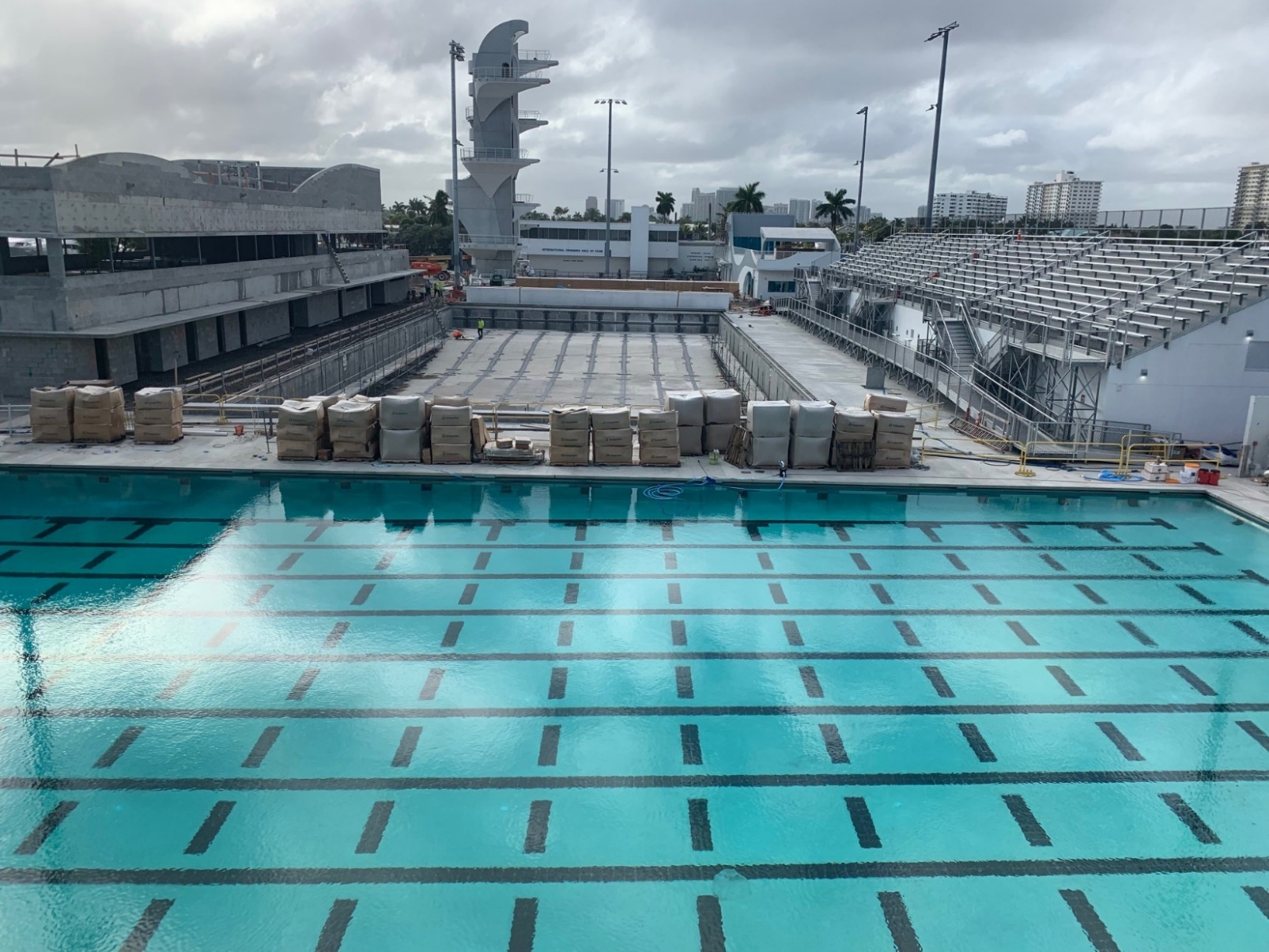 February 17, 2022
13
Aquatic Center Project Schedule
Complete Pool Plaster / Fill Pools – February 2022
Pool Equipment Startup – March 2022
Complete Pool Decks – March 2022
Temporary Certificate of Occupancy – March 2022
Final Completion – April 2022
[Speaker Notes: Greg]
South Building
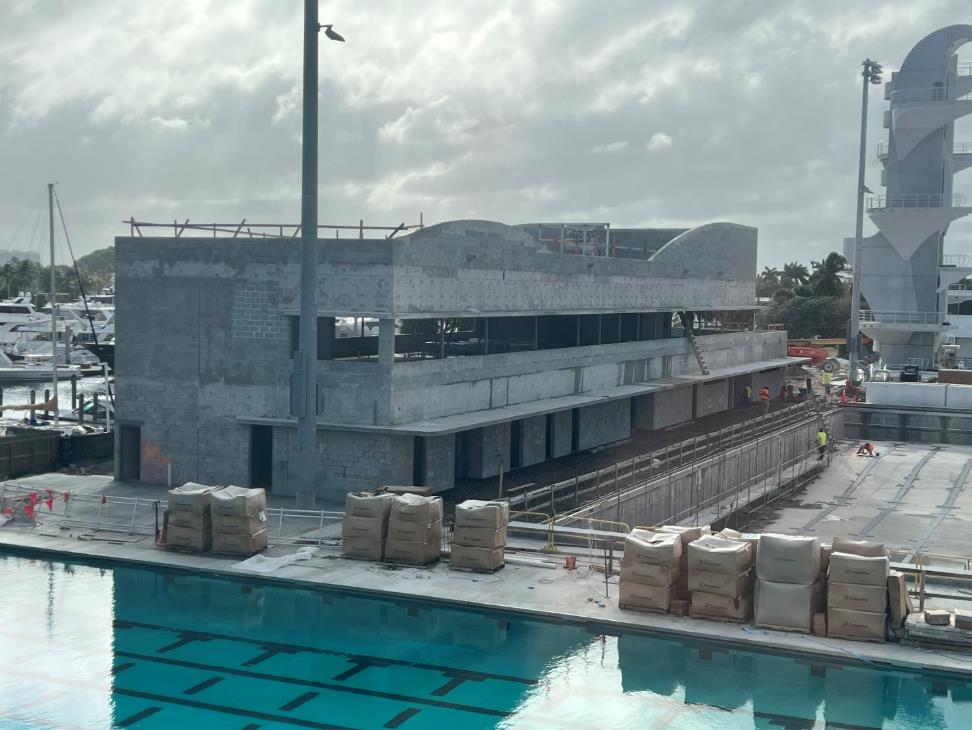 15
[Speaker Notes: Greg]
South Building Project Schedule
Project Start – June 2021
Start Dry-In Building – February 2022
Start Interior Buildout  – March 2022
Project Complete – December 2022
[Speaker Notes: Greg]
Parks & Recreation Operations
March 2022 - Entry Building Move In; Filtration System & Equipment Training  
April 2022 - Facility Maintenance; Emergency Action Plan Training; Lifeguard Staffing
Opening - Site Utilization Plan Requirements
Programs & Events
ISHOF Museum Project
Ribbon Cutting
17
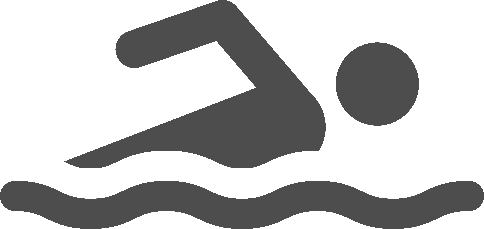 Q
A
&
18
[Speaker Notes: Ruben]